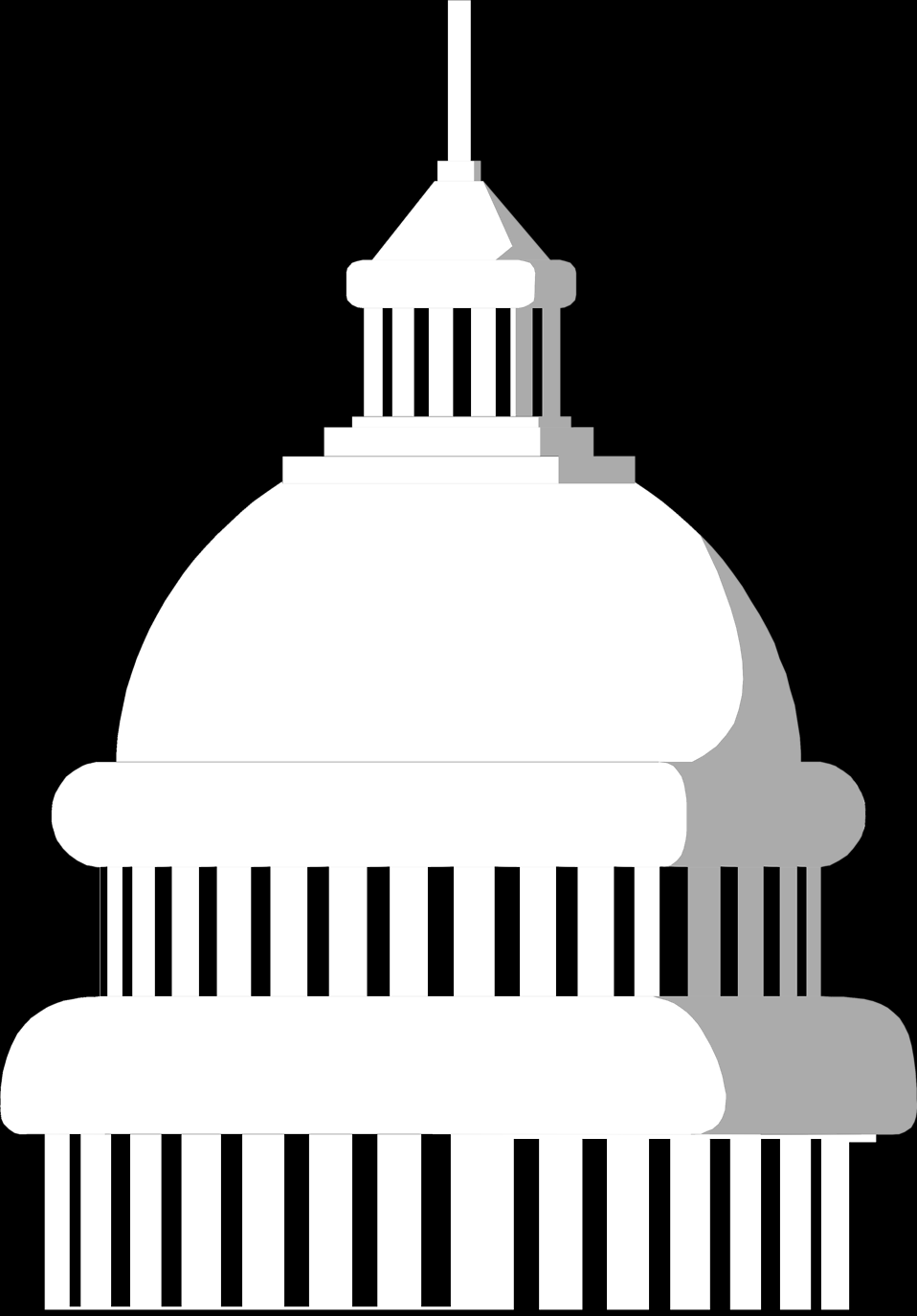 Implementation of California’s Homeless Hiring Tax Credit
California Workforce Association board meeting
January 24th and 31st, 2022
Background
2021’s Budget bill AB 150 included California’s brand new tax credit, which allocated $30 million for a reservation for businesses who hire individuals experiencing homelessness.
The credit is available for taxable years beginning January 1, 2022 through December 31, 2026. Employers may receive $2,500 to $10,000 in tax credit per eligible employee based on hours worked in the taxable year. Employers may claim up to $30,000 of credit per taxable year.
To be eligible, the employee must have a certificate issued by a certifying organization. Employers must make a credit reservation with the Franchise Tax Board to claim the credit. A total of $30 million of credit is available annually.
What makes a business eligible?
To claim the HHTC, employers will need to:
Obtain a certificate for each eligible employee from a certifying organization.
Pay wages equal to or greater than 120% of the state minimum wage.
Make a credit reservation within 30 days of completing the New Hire reporting requirement with the Employment Development Department.
Employer can get a reservation on FTB homeless hiring tax credit webpage.  https://www.ftb.ca.gov/file/business/credits/homeless-hiring-tax-credit/index.html
What makes an employee eligible?
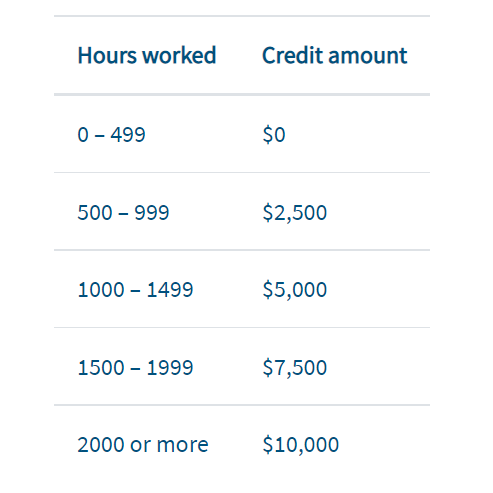 Be currently/recently homeless (within 180 days of hire) or be receiving services from a homeless services provider,
The business has not already applied for a California employee tax credit such as the New Hire Credit for this individual, and
Receive a certificate through a certifying organization. The certificate expires 1 year after issuance.
This certification will be issued by a continuum of care or other homeless service provider, that can verify through California’s HMIS (Homeless Management Information Systems) that the individual is receiving services and meets the statutory definition of homeless
The credit amount is based on the number of hours worked by the eligible employee in the taxable year.
California’s 45 Local Workforce Boards all run Business Services, which have relationships and strategies to meet the needs of employers in their local labor markets. 
Locals also work closely with community services and other program providers, who can help assist with eligibility requirements and connections to homeless services
An employer looking for help sourcing talent or applying for the reservation can reach out to a local workforce board by connecting with their business services on a county basis. A list of business services contacts can be found here
Employers can also reach out directly through a one-stop career center. Find your closest brick and mortar Job Center through this link
How are these connections made?
HHTC Overview
6
Tips for Working with your Local Continuums of Care & Homelessness Services Providers
About the California Interagency Council on Homelessness 
20 representatives from State entities 
Provide leadership and deepen collaboration/coordination to prevent, reduce, end homelessness in California
Works with local systems of care, including CoCs
Best Practices in Supporting People Experiencing Homelessness
Make sure homelessness assistance is inclusive of employment supports to access and pursue opportunities for those who seek employment
Identify, build, and strengthen ties between workforce development system and homelessness systems of care  so that local training and educations entities offer opportunities specifically to PEH
Assure workforce development systems provide resources and funding for evidence-based employment, training, and education
Tips for Working with your Local Continuums of Care & Homelessness Services Providers
Continuums of Care
Regional or local planning body that coordinates housing and services funding for homeless families and individuals44 in California
Entity is established as a requirement for federal funding, Cal ICH block grants 
Many already doing work to connect with employment opps
Establish connects early and identify who to contact with opportunities
Be patient, a lot going on CoCs and systems are strapped for resources/capacity esp during COVID
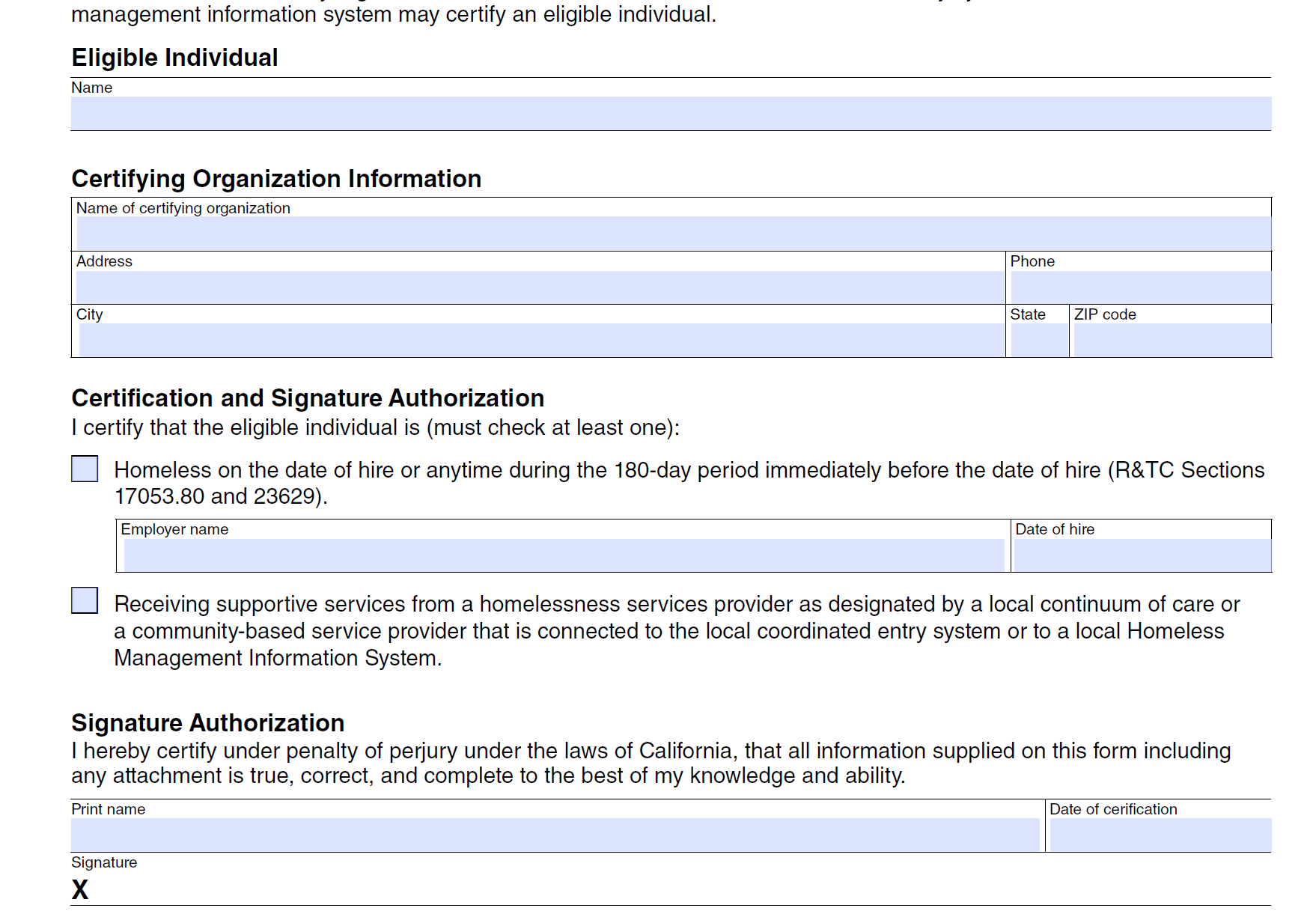 Employee Eligibility Certificate
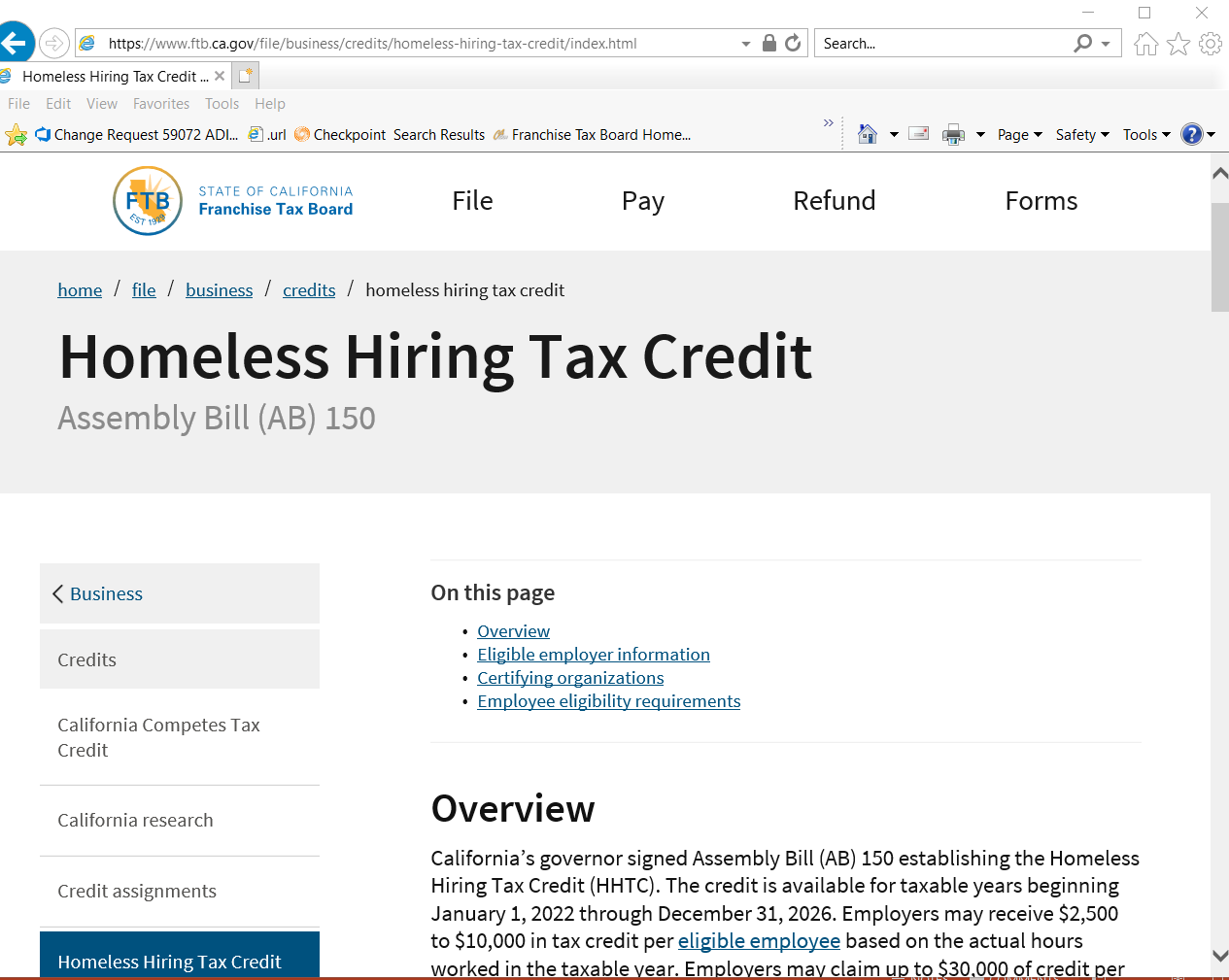 Homeless Hiring Tax Credit Webpage
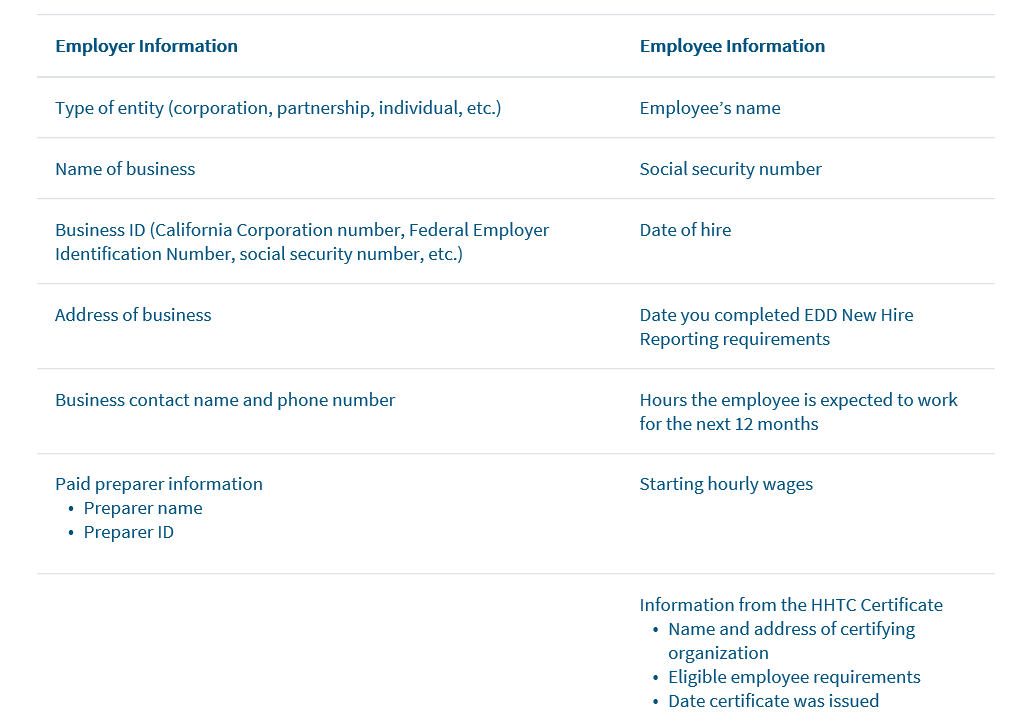 Information needed to get a reservation
Start your reservations
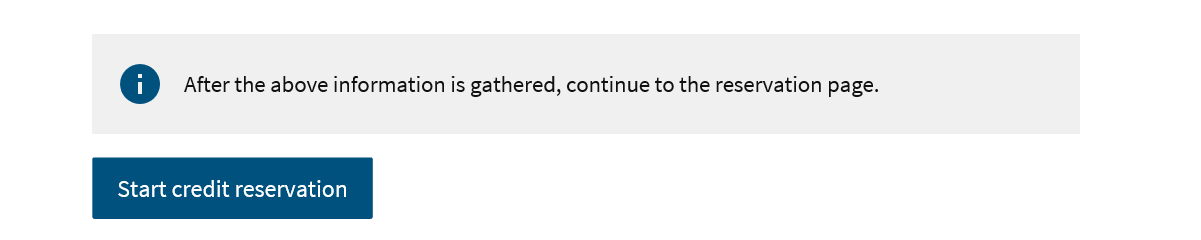 Calculate the credits based on actual hours worked by your qualified employees during the taxable year.
Include the Homeless Hiring Tax Credit form with your tax return (not available until January 2023).
You can only claim the credit on a timely filed (including extensions) original tax return. It cannot be claimed on an amended return.
Any unused credit may be carried over for3 taxable years after the year the credit was generated.
Claiming the credit
For questions regarding connections to Local Workforce Boards and business services, please see the California Workforce Association's website
For questions regarding connections to Continuums of Care and other Homeless service providers, please see the link through the Business, Consumer Services and Housing Agency website
For questions regarding the credit reservation system please see the Franchise Tax Board's website
Follow up links
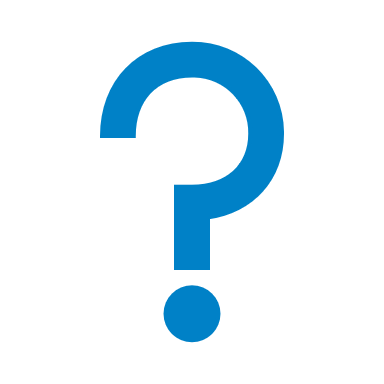 Questions?